2023-2024 оқу жылына ғылыми – баспа орталығынан оқу-әдістемелік әдебиеттің 
БАСЫЛЫМ ЖОСПАРЫ БОЙЫНША ЕСЕП/ 
 Отчет по выполнению плана издания учебной литературы ППС университета 
на 2023 – 2024 учебный год

РЕКОМЕНДОВАНО К ИЗДАНИЮ



\
Басылымға ұсынылатын оқу – әдістемелік құралдар тізімі
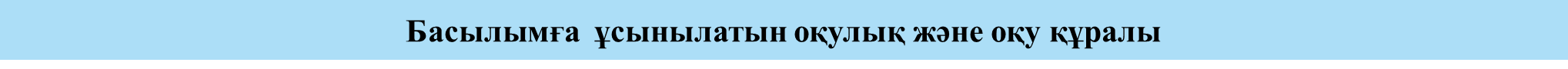 Басылымға және электронды оқу құралын әзірлеуге ұсынылатын ОӘӘ